HAVG7WL5WS6B/1
Plynová varná deska Series 6 I-TURN – šířka 74,5 cm 
4+1 hořáky, elektrické zapalování v knoflíku, bezpečnostní pojistka plynu, litinové mřížky, dvojitý hořák
Hlavní vlastnosti
Standardní typ media	Metan (G 20)
Alternativní typ media	LPG (G30) – nutno přetryskovat
Počet hořáků		5
Celkový výkon (kW)		11,7
Jištění (A) L / 230V~	Zanedbatelná spotřeba
Kmitočet sítě (Hz)		50 až 60       

Hořáky
1x DC MONO Ø 138 mm, 5 kW
1x SEMI-RAPID Ø 70 mm, 1,5 kW
2x RAPID Ø 95 mm, 2,7 kW
1x AUX Ø 50 mm, 1 kW

Funkce
Preci Flame – precizní nastavení síly plamenu
9 úrovní výkonu zobrazeno číslicí pod knoflíky
Elektrické zapalování v knoflíku
Dvojitý hořák – rovnoměrná distribuce tepla

Bezpečnost	
Bezpečnostní pojistka plynu

Konstrukce 
Litinové podpěry hrnců (3x)
Prémiové knoflíky s LED podsvícením vpředu
Trysky na propan butan součástí balení
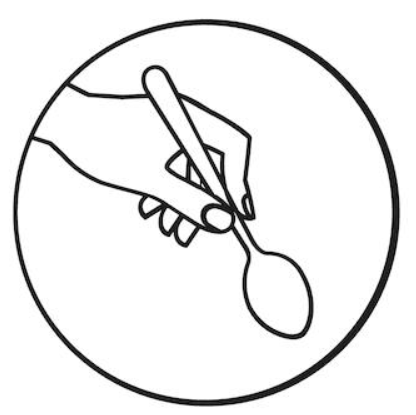 Cook with me –široká nabídka receptů v aplikaci hOn
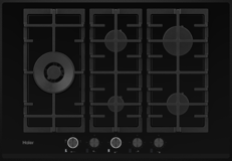 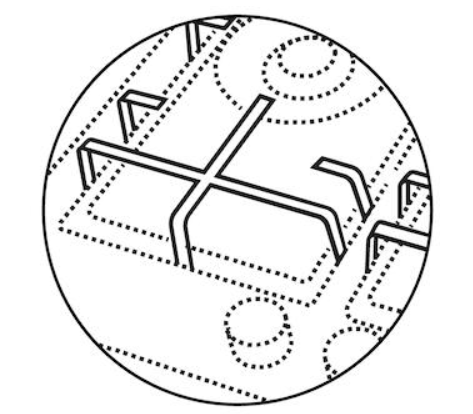 Litinové podpěry hrnců
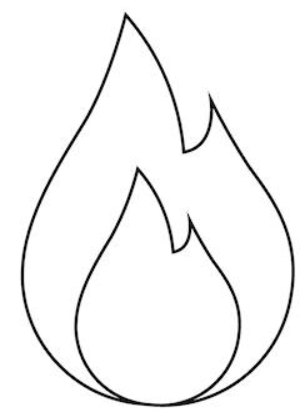 Silný plamen
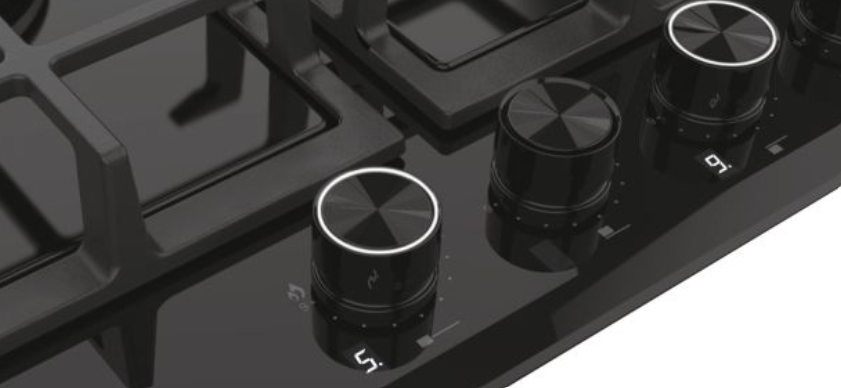 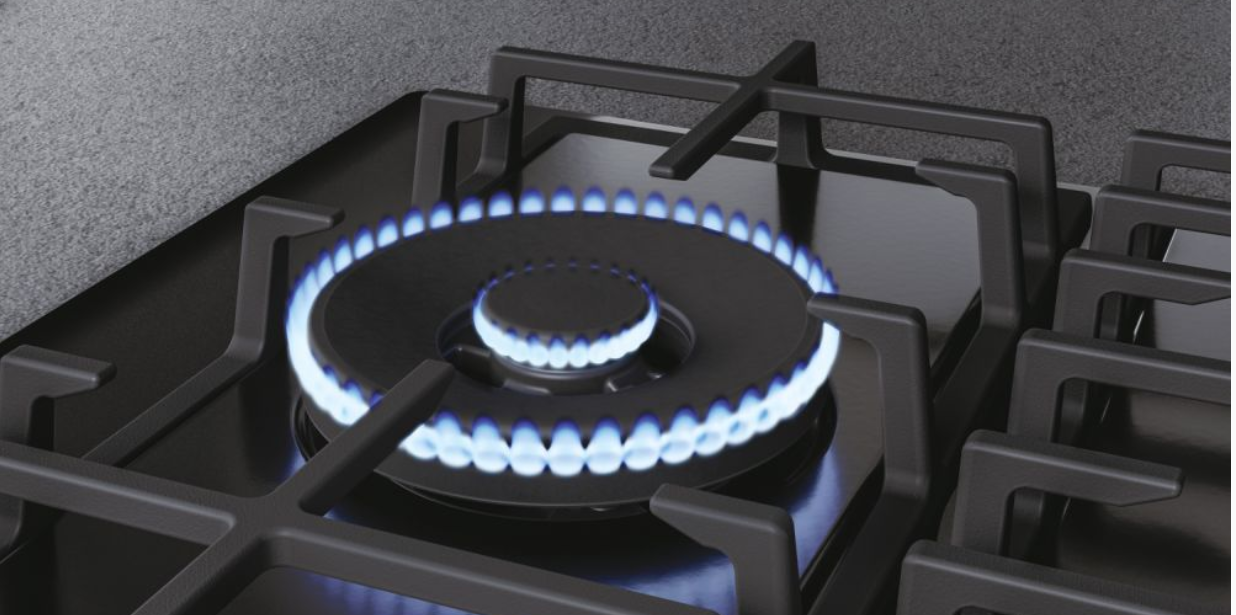 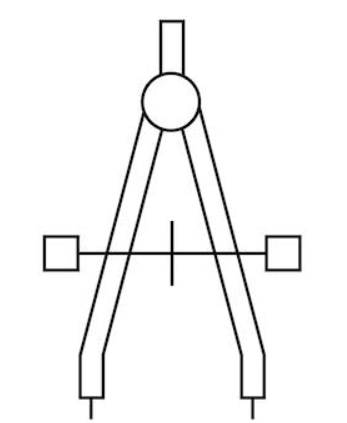 Harmonický design, který perfektně ladí s celou Series 6
Logistická data
Kód		33803182
EAN		8059019057590
Barva		Černé sklo
Rozměry výrobku V×Š×H (mm)	50 × 745 × 510
Čistá váha výrobku (kg)	18,6
Rozměry balení V×Š×H (mm)	146 x 800 x 570
Hmotnost s obalem (kg)	19,5